Сергей Прокофьев Симфоническая сказка«Петя и волк»
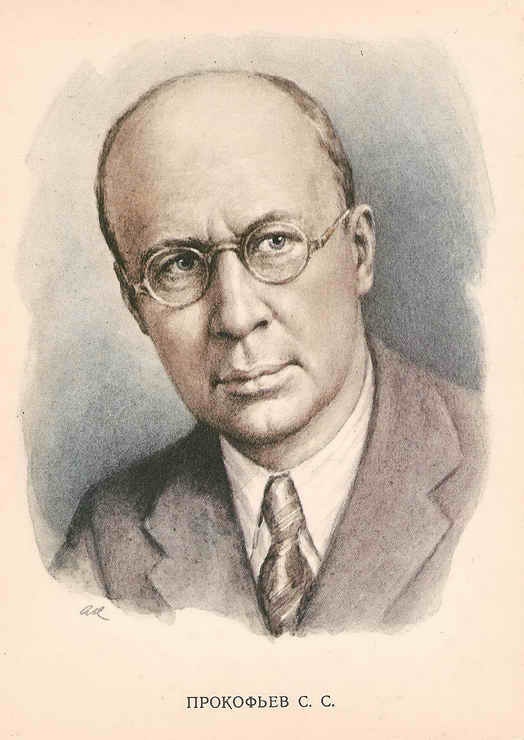 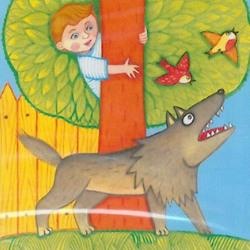 Симфоническая сказка – это музыкальная сказка, которую исполняет симфонический оркестр, где у каждого героя есть своя тема, которую исполняет определенный музыкальный инструмент.
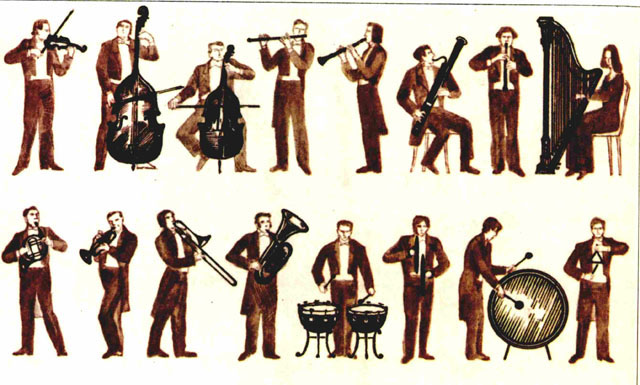 Симфонический оркестр
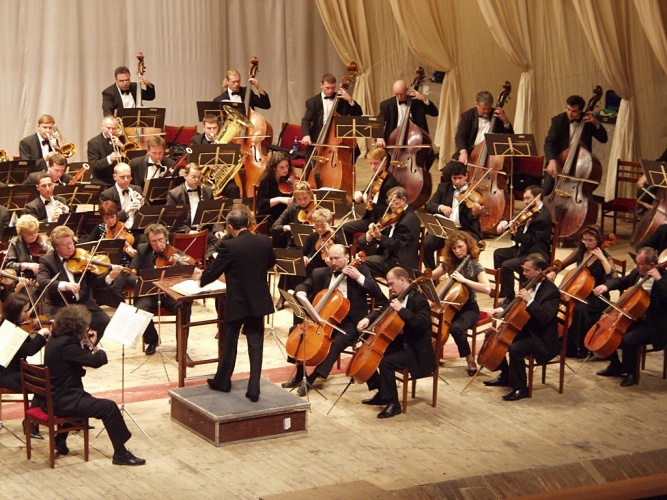 Расположение инструментов в оркестре
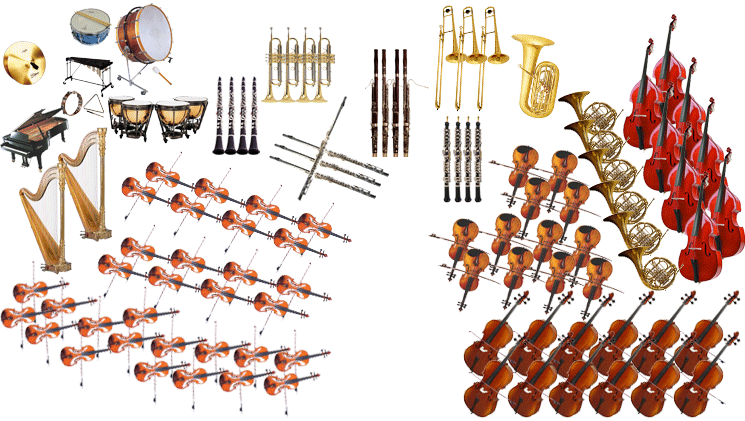 Дирижёр
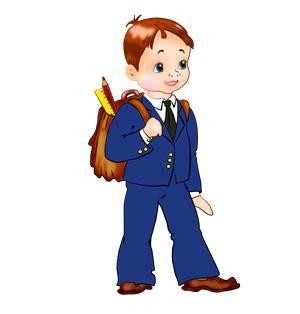 Струнные смычковые 




Музыка веселая, радостная, 
озорная, иногда скачущая, 
а иногда плавная.
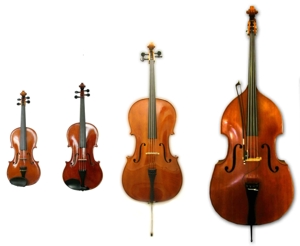 Музыка быстрая, высокая, порхающая, легкая.






                                               


                                               Флейта
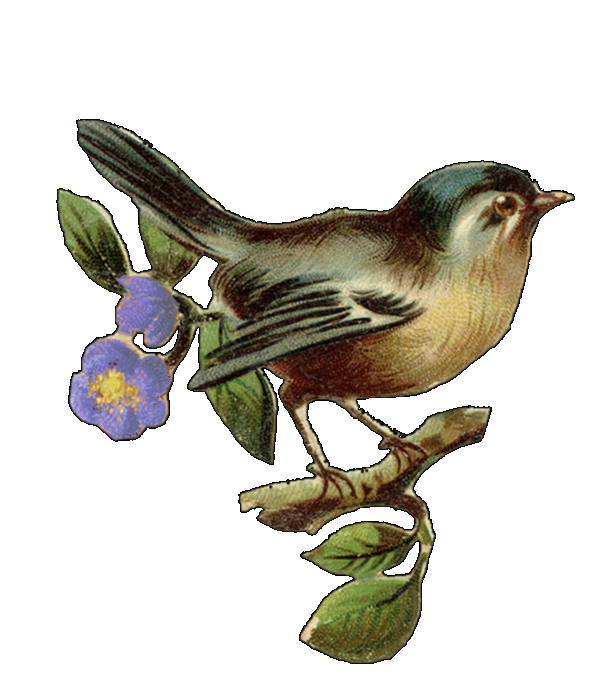 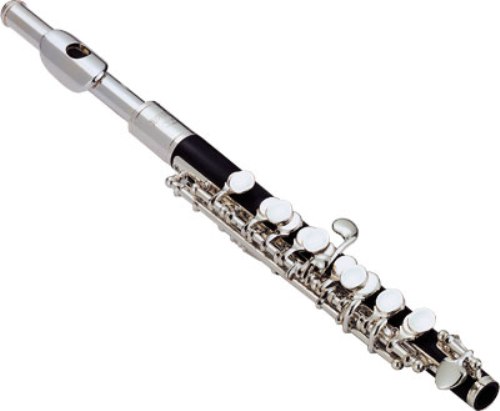 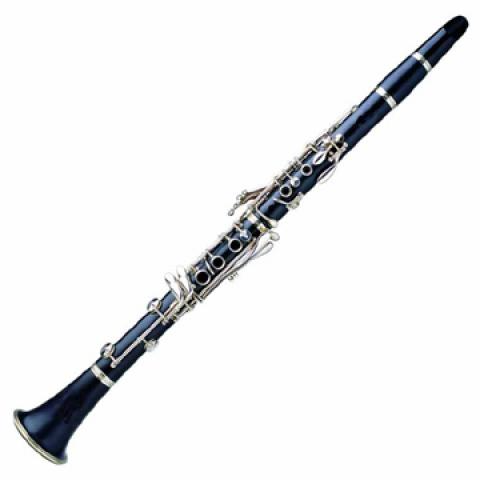 Кларнет





                                     Музыка мягкая, осторожная, 
                                     хитрая, крадущаяся.
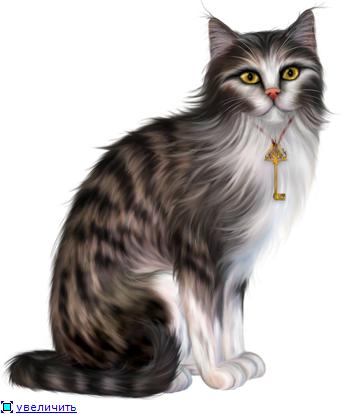 Музыка неторопливая, неуклюжая,
крякающая. 
 






                
                 Гобой
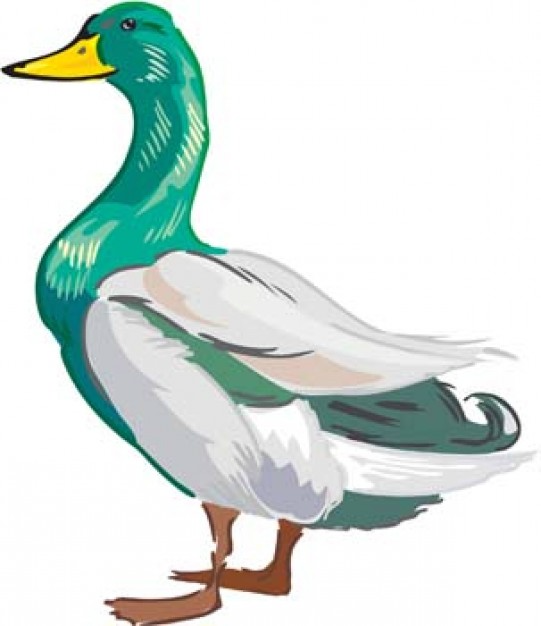 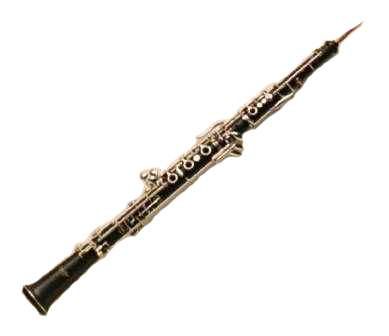 Музыка сердитая, 
                                               неторопливая, поучающая.






                            
                                 Фагот
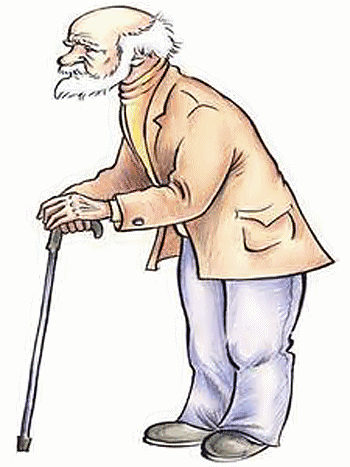 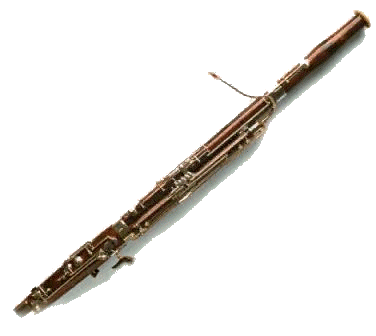 Музыка страшная, хмурая, 
   злая, рычащая.                         





                                                               Валторна
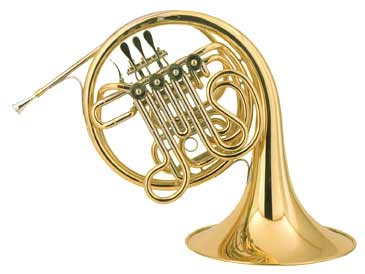 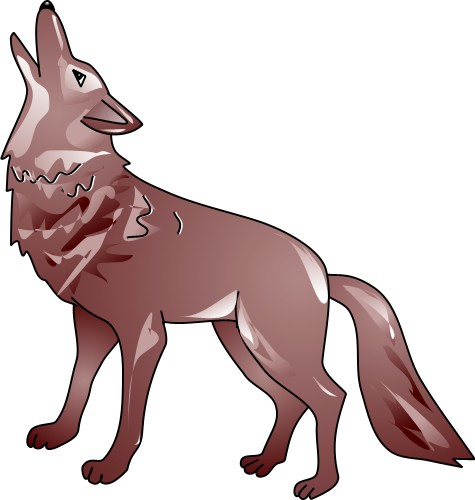 Музыка громкая, стреляющая,
                                  шумная, шутливая.




        Литавры




                                                     Большой барабан
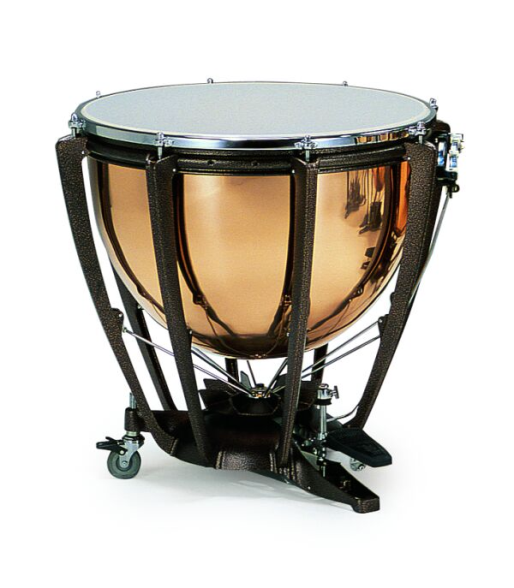 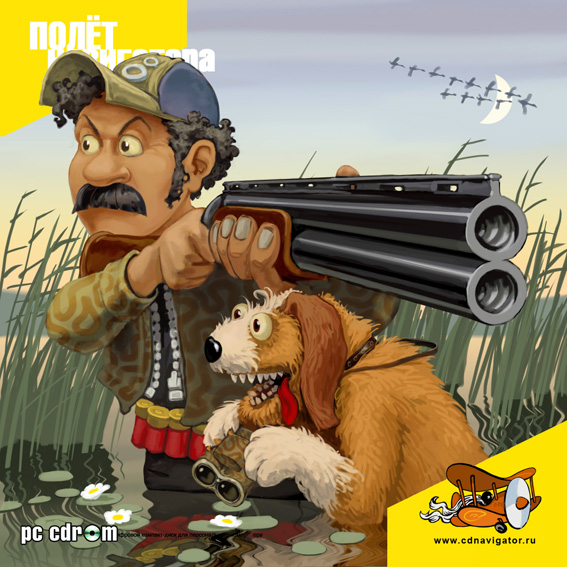 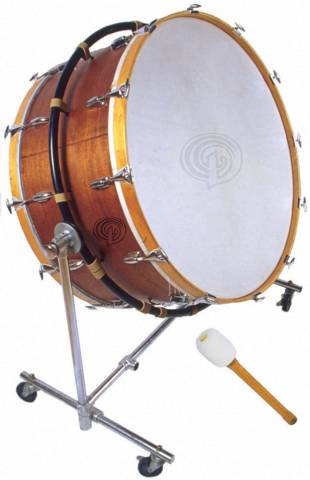 Проверь себя:
Петя
Дедушка
Птичка
Кошка
Утка
Волк
Охотники
Струнные смычковые
Фагот 
Флейта
Кларнет
Гобой
Валторна
Литавры и большой барабан
Группы инструментов оркестра:
Струнные               Духовые                Ударные
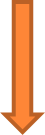 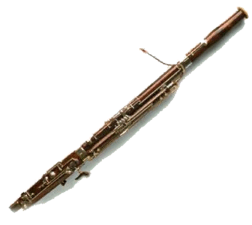 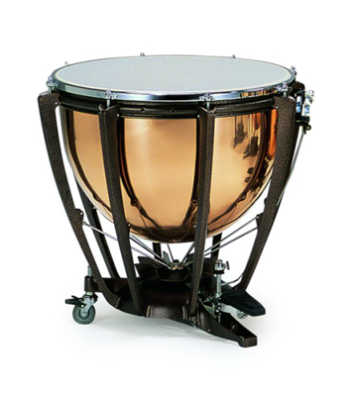 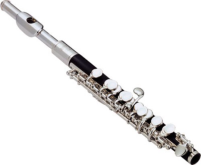 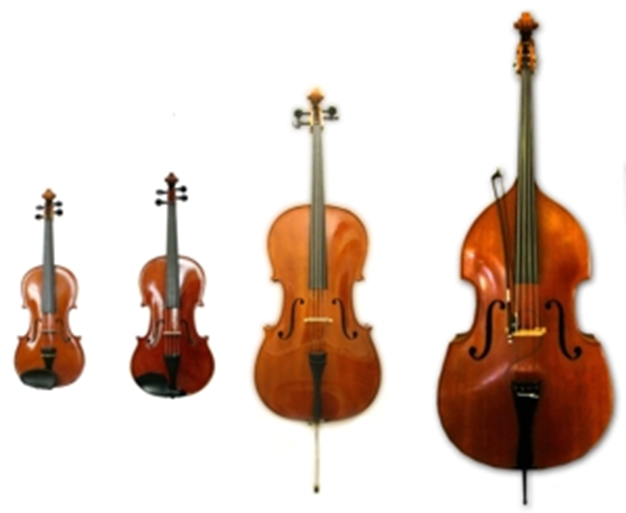 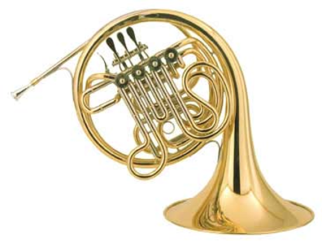 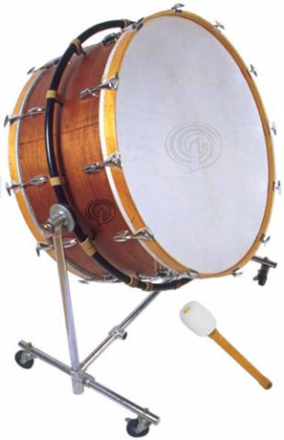 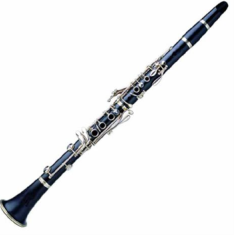 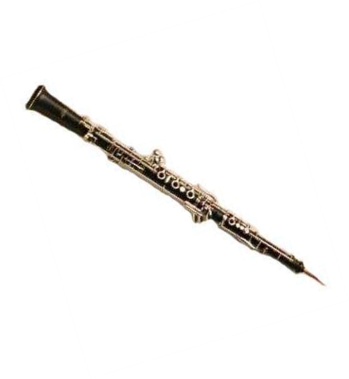